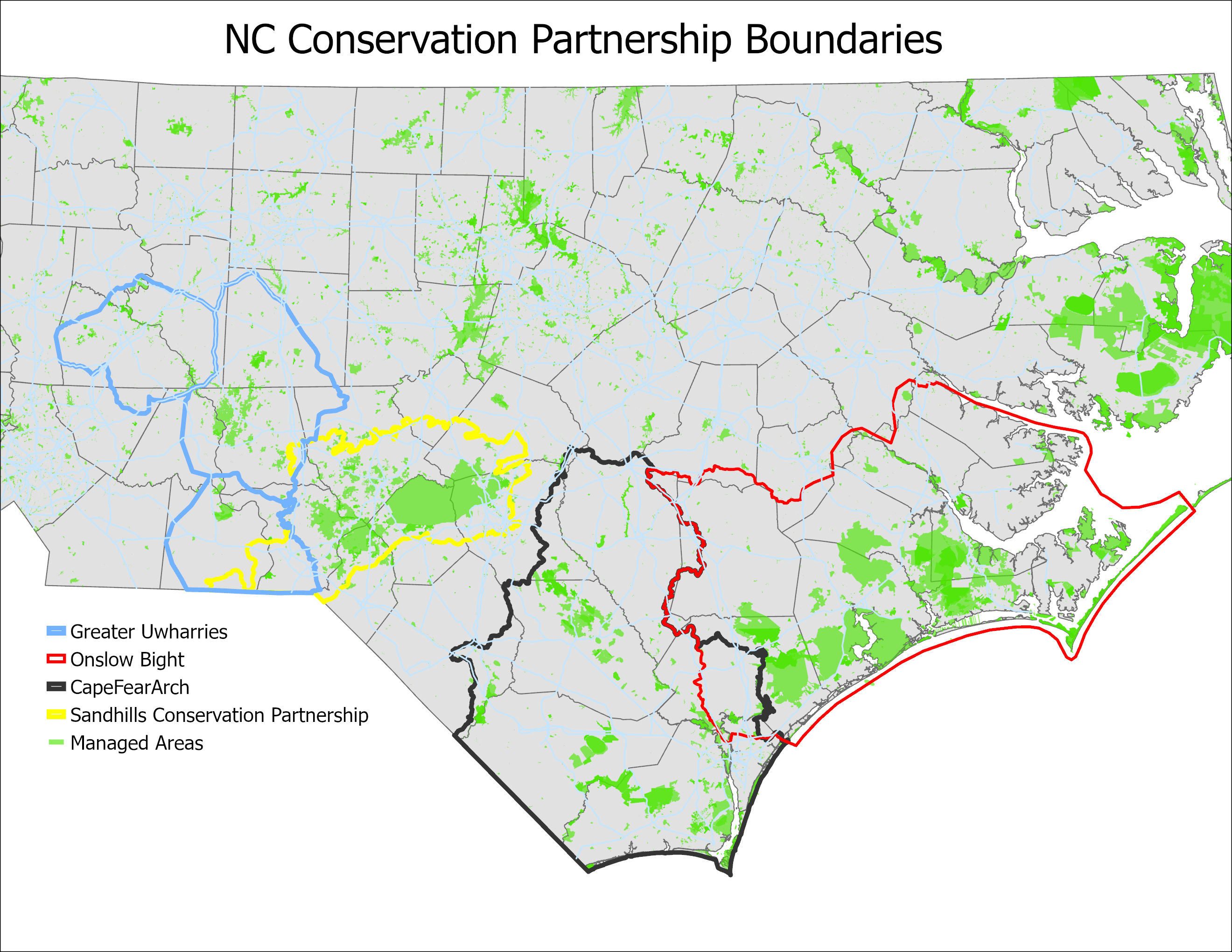 NC Sandhills Conservation Partnership
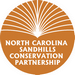 Updates December 6, 2023
2024 National Fish and Wildlife Foundation Longleaf Landscape Stewardship Fund application
Partner planning meeting yesterday
  Shared burn crew
  Contract/Subawards
 City of Fayetteville- Bonnie Doone midstory & invasives
 NC State Parks
 Three Rivers Land Trust- management support
 NC Botanical Garden- propagate native plants
 NC Biodiversity Project- invertebrate surveys
 NC Wildlife Resources Commission- longleaf planting
 NC Forest Service- Longleaf Coordinator and PBA mentors
 Lumbee Tribe- longleaf restoration & PBA support
 Compliments funding from REPI & partners
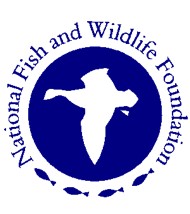 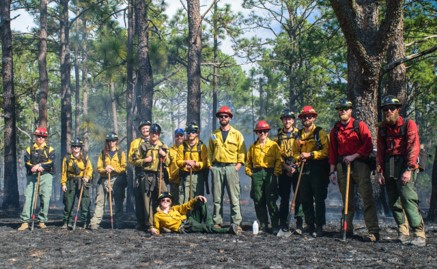 Conservation Plan
Completed in 2013
  Update with new information
  Update goals
  What do we want Partnership to be?
  Formal partnership with assigned roles and mutually agreed upon deliverables done on behalf of the Partnership
  Informal information-sharing forum that inspires and leverages actions of individual organizations
State of the Sandhills report
Partnership’s monitoring plan identifies 4 umbrella conservation targets to measure progress  
  Upland Longleaf Mosaic
  Upland Depressional Wetlands
  Blackwater Streams
  Sandhills Seeps and Streamhead Pocosins
  Monitoring led by ORISE Fellow
  State of Sandhills report synthesizes what we know to date
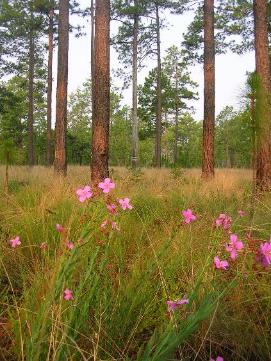 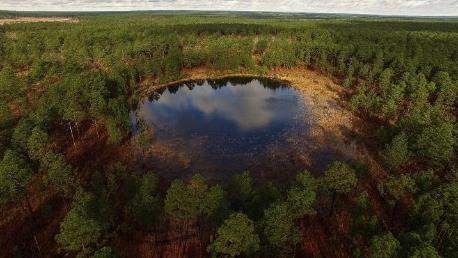 Photo Brady Beck
Photo Jeff Marcus
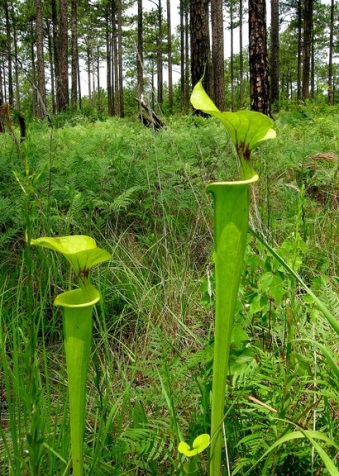 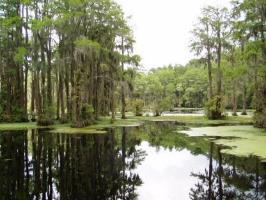 Photo Jeff Marcus
Predictive models to find isolated wetlands
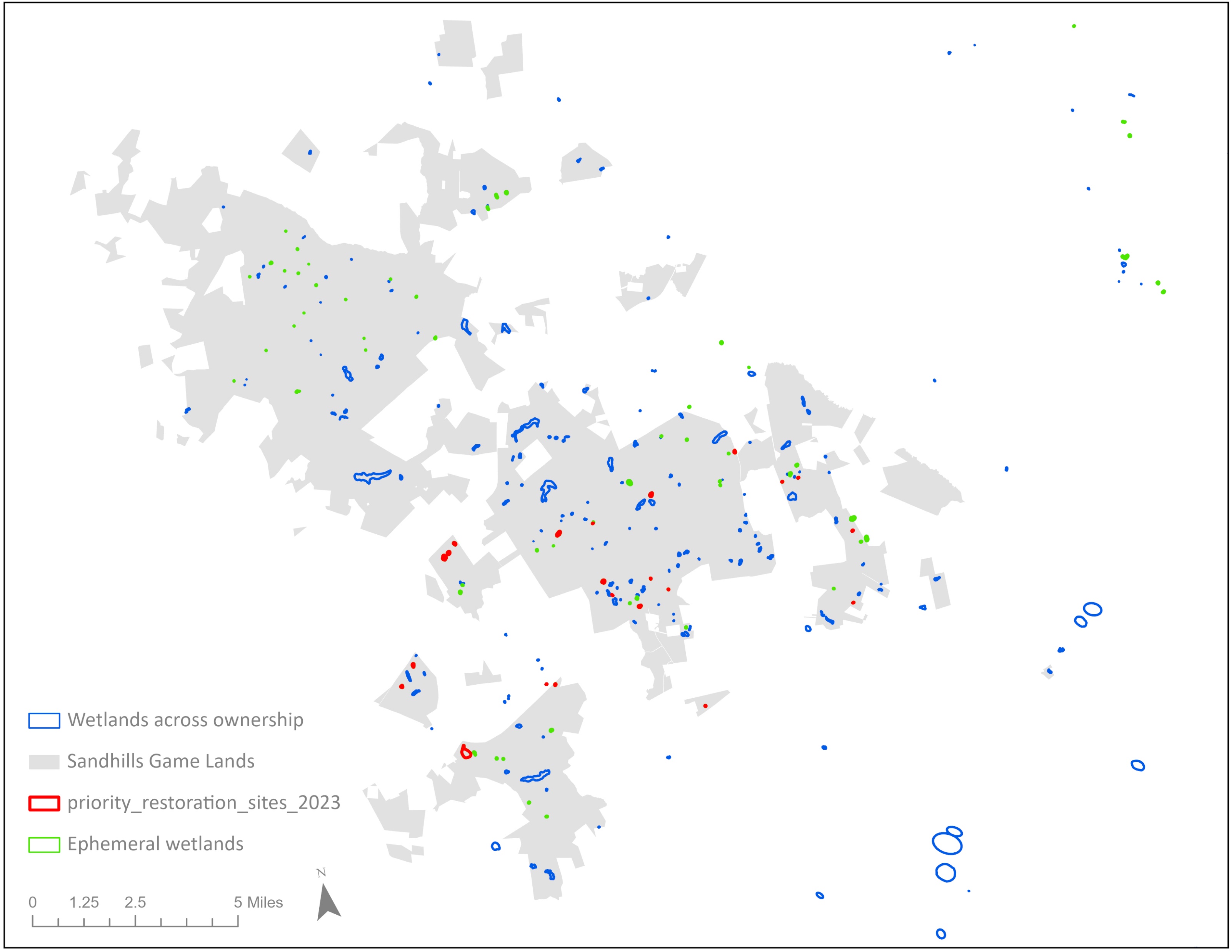 TNC, NCWRC, and Duke University
>200 new wetland sites mapped on Sandhills Game Land
Including 13 previously unknown isolated depressional wetland locations
Prioritized top 20 for restoration
How-to document to expand project scope
[Speaker Notes: Zooming into just the SGL, this is what’s been mapped, and I can say with a lot of confidence that this probably reflects over 90% of what’s actually out there.
Everything in green is a depressional wetland, everything in red is a wetland that Mike & I have prioritized for restoration, and everything else in blue is a wetland of another type]
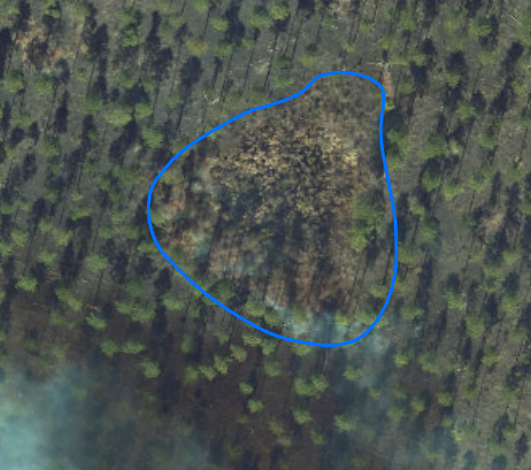 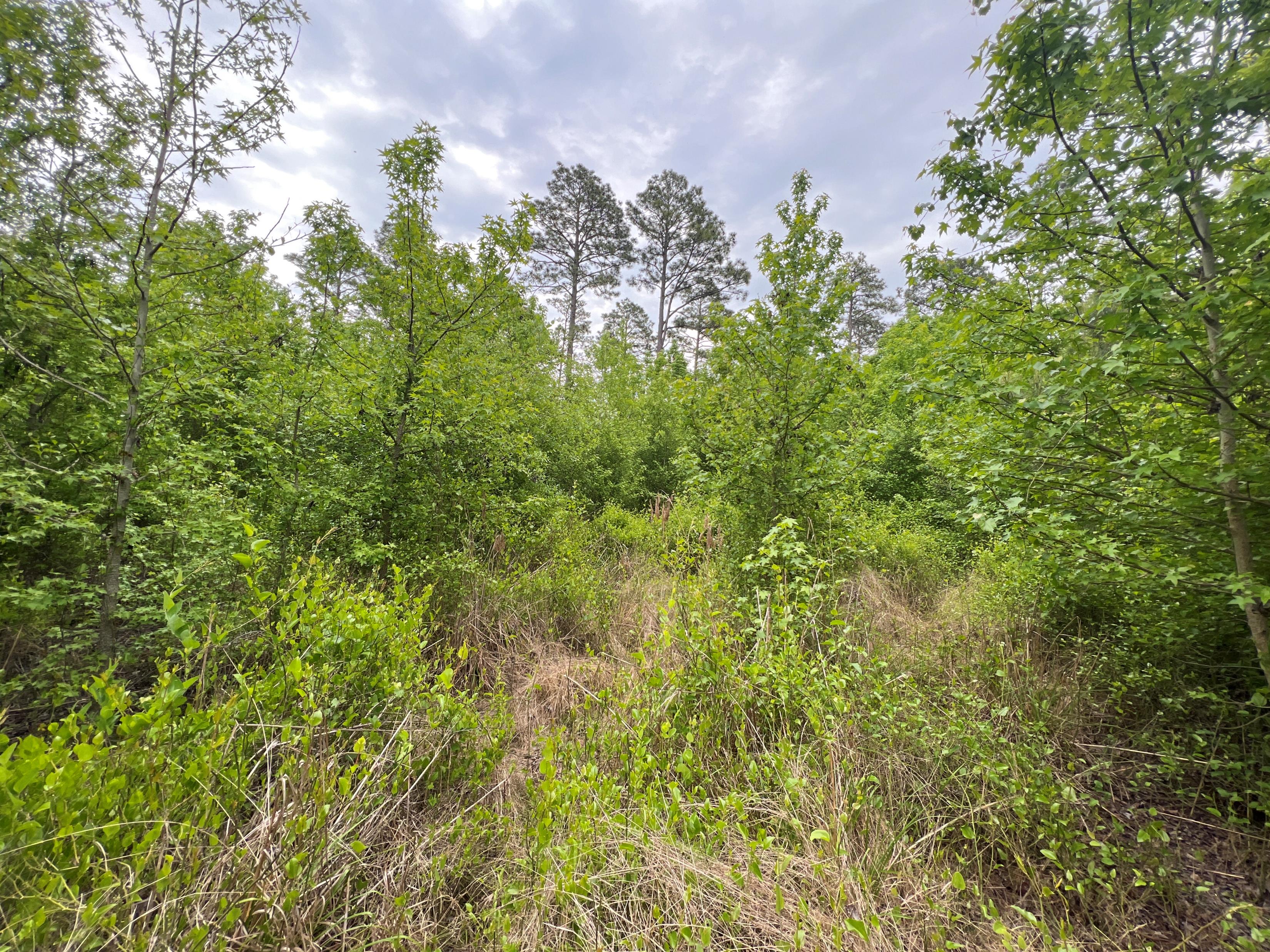 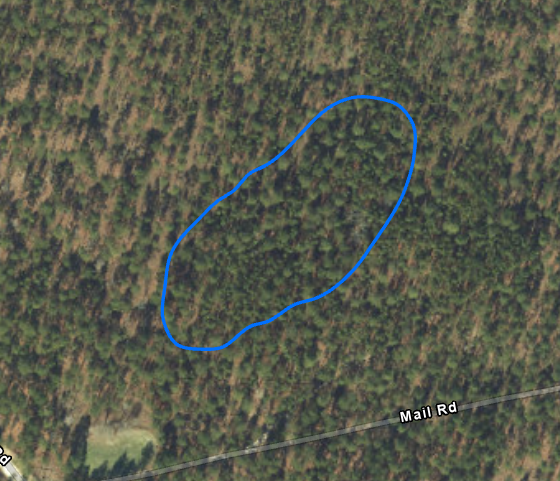 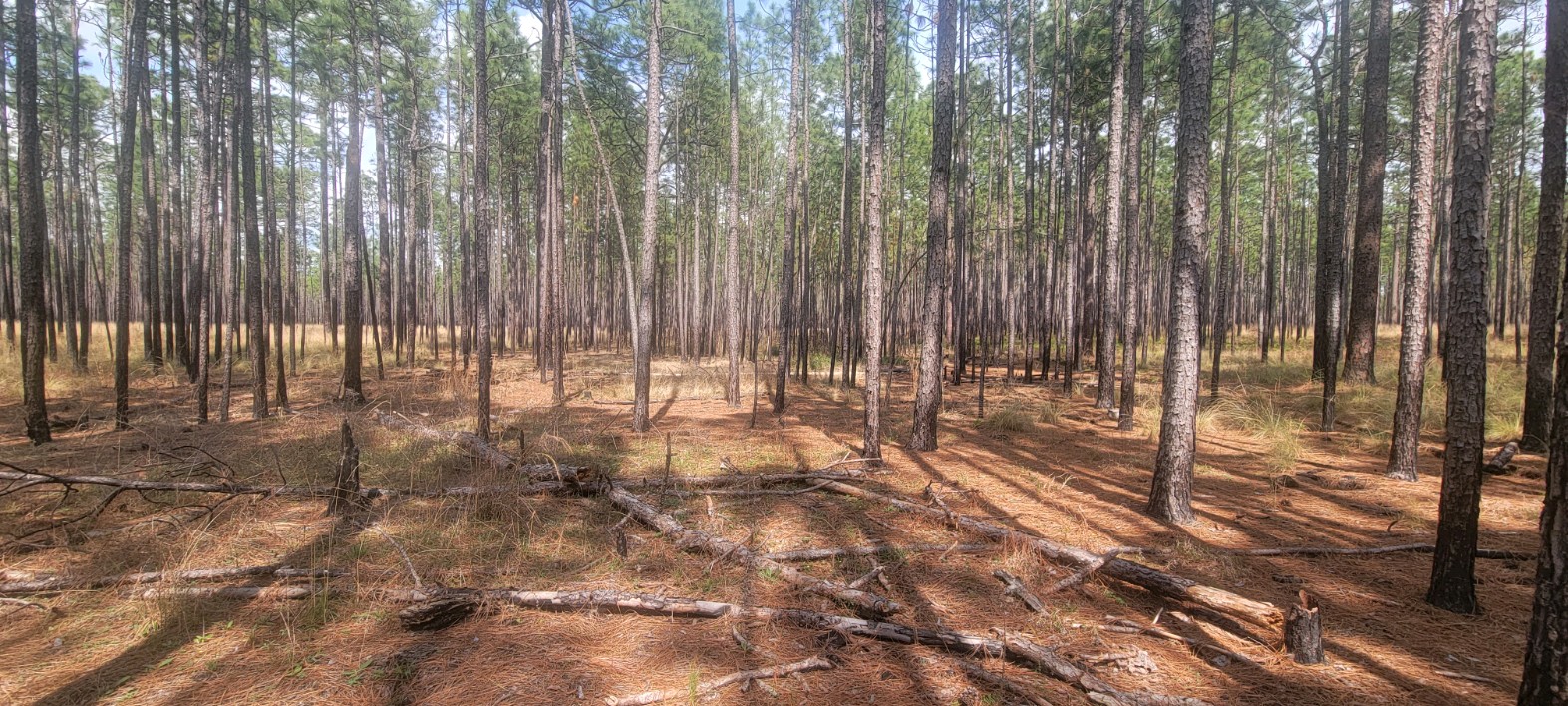 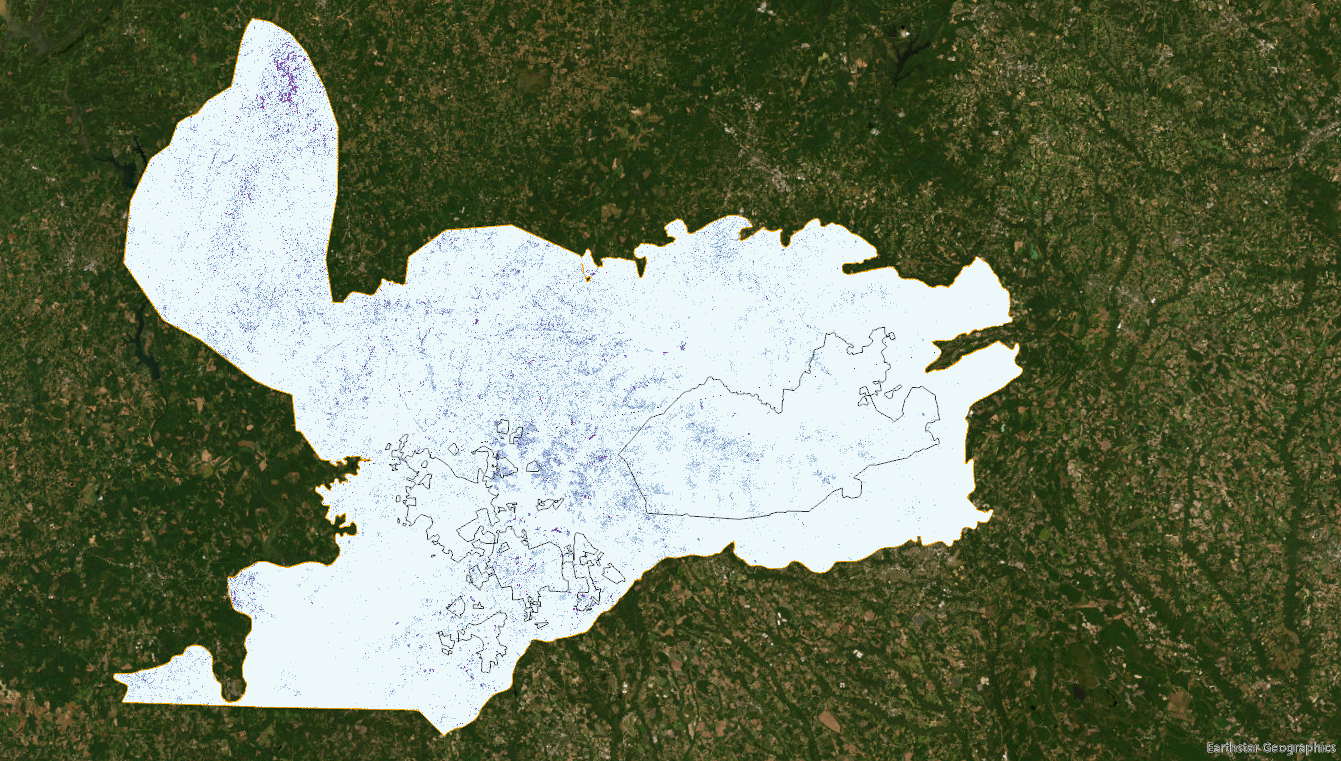 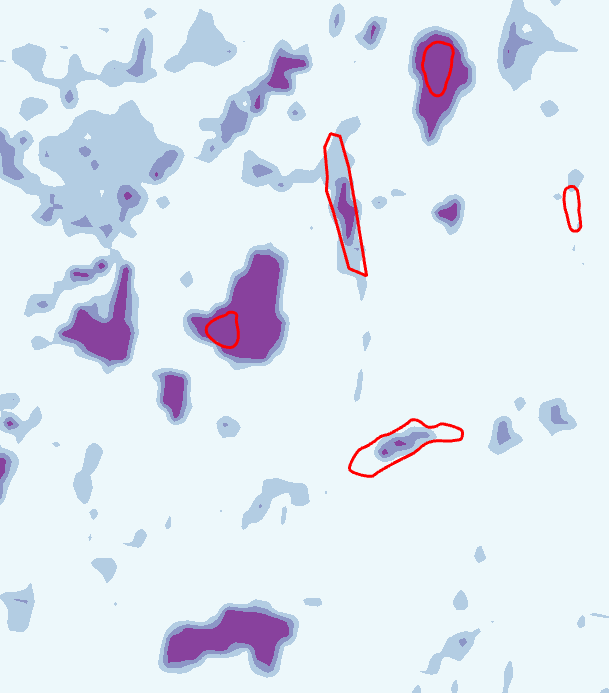 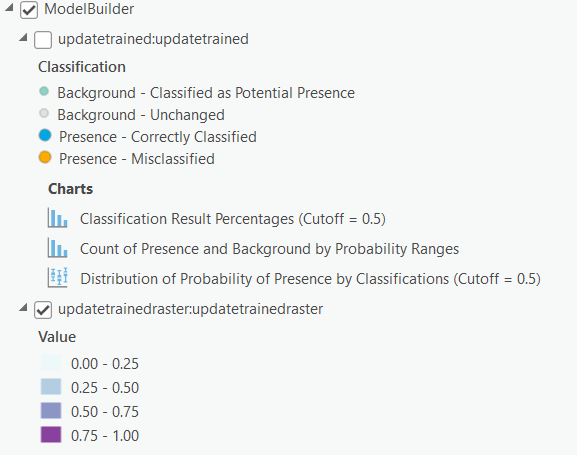 [Speaker Notes: Next step #1 already complete
Only used ephemeral type in training the model
Now need to ground-truth]
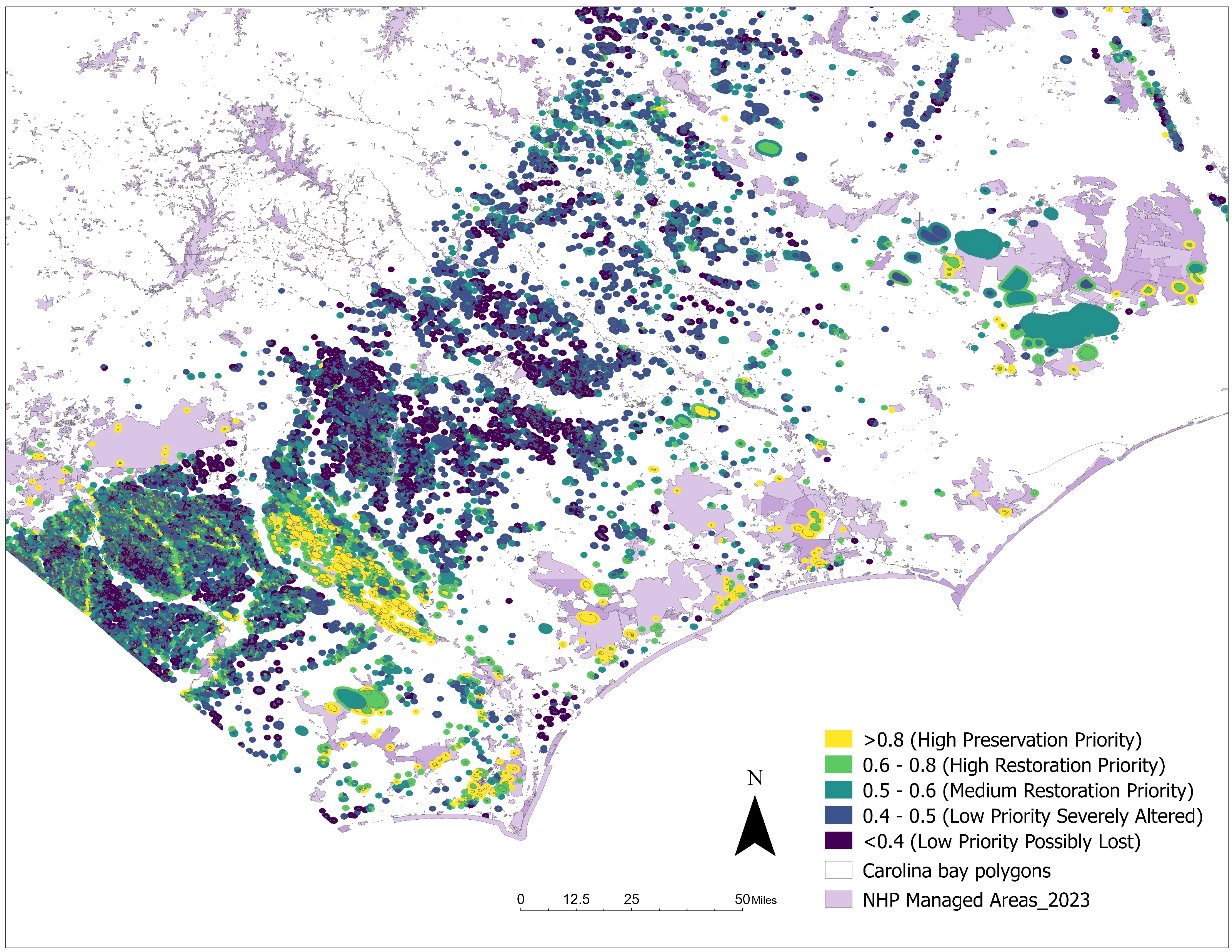 Carolina bays + 1km buffers ranked by conservation priority
Criteria 
   Quality: NLCD Land Cover
Climate resiliency: TNC Resilient and Connected Network
Wildlife value: NHP Biodiversity/Wildlife Habitat Assessment
Likelihood of occupation: SEGAP species distribution models for 4 SGCN amphibians
Connectivity: Distance from NHP managed area
Conservation practicality: Number of parcels/landowners
Other Partner updates
2023 National Wildlife Federation NFWF grant supporting Sandhills Prescribed Burn Association, Joint Chiefs project, and Lumbee Tribal Prescribed Burn Association.
  Town of Southern Pines
Whitehall ~175 ac tract
New trails
Clear midstory for RCW
Invasive species control
Planning burn with NC Forest Service and Three Rivers Land Trust
  River Flows study underway